Yav pem suab academyReport to academy councilMonday, august 1, 2023
Presented by:
Dr. Kal Phan, Interim Principal
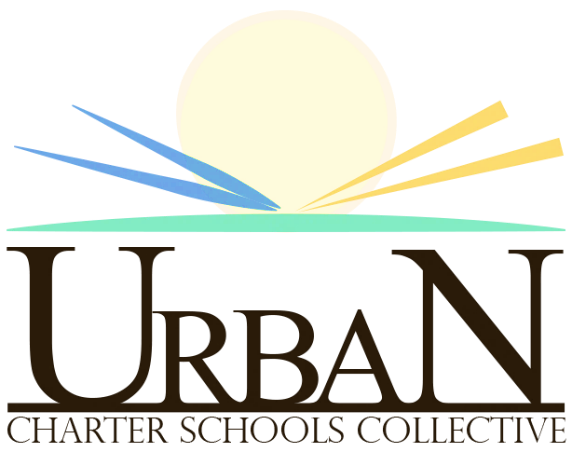 “Developing Lifelong Scholars and LIFESKILLED Leaders.”
2023-24 LCAP PROGRESS UPDATE
Informational Item #6
6.1.1 	2023-24 Enrollment & Attendance
“Developing Lifelong Scholars and LIFESKILLED Leaders.”
2023-24 LCAP PROGRESS UPDATE
Informational Item #6
6.1.2 	Staffing, Teaching and Learning
“Developing Lifelong Scholars and LIFESKILLED Leaders.”
2023-24 LCAP PROGRESS UPDATE
Informational Item #6
6.1.3  	Instructional Programs (Core, HLD, Movement, Foundational Skills & ATT
“Developing Lifelong Scholars and LIFESKILLED Leaders.”
2023-24 LCAP PROGRESS UPDATE
Informational Item #6
6.1.4 	Expanded Learning Opportunities Program

TK-6 Before School Program – Not Offered
TK & K – After School from 2;00 p.m. – 5:00 p.m., Started 7/24/2023
TK-6 After School Program tentative start date of Monday, 8/14/2023
Friday ELO, 9/1/23 - 6/7/24
“Developing Lifelong Scholars and LIFESKILLED Leaders.”
2023-24 LCAP PROGRESS UPDATE
Informational Item #6
6.1.5 	YPSA Master Schedule of Events
“Developing Lifelong Scholars and LIFESKILLED Leaders.”
Questions?
“Developing Lifelong Scholars and LIFESKILLED Leaders.”